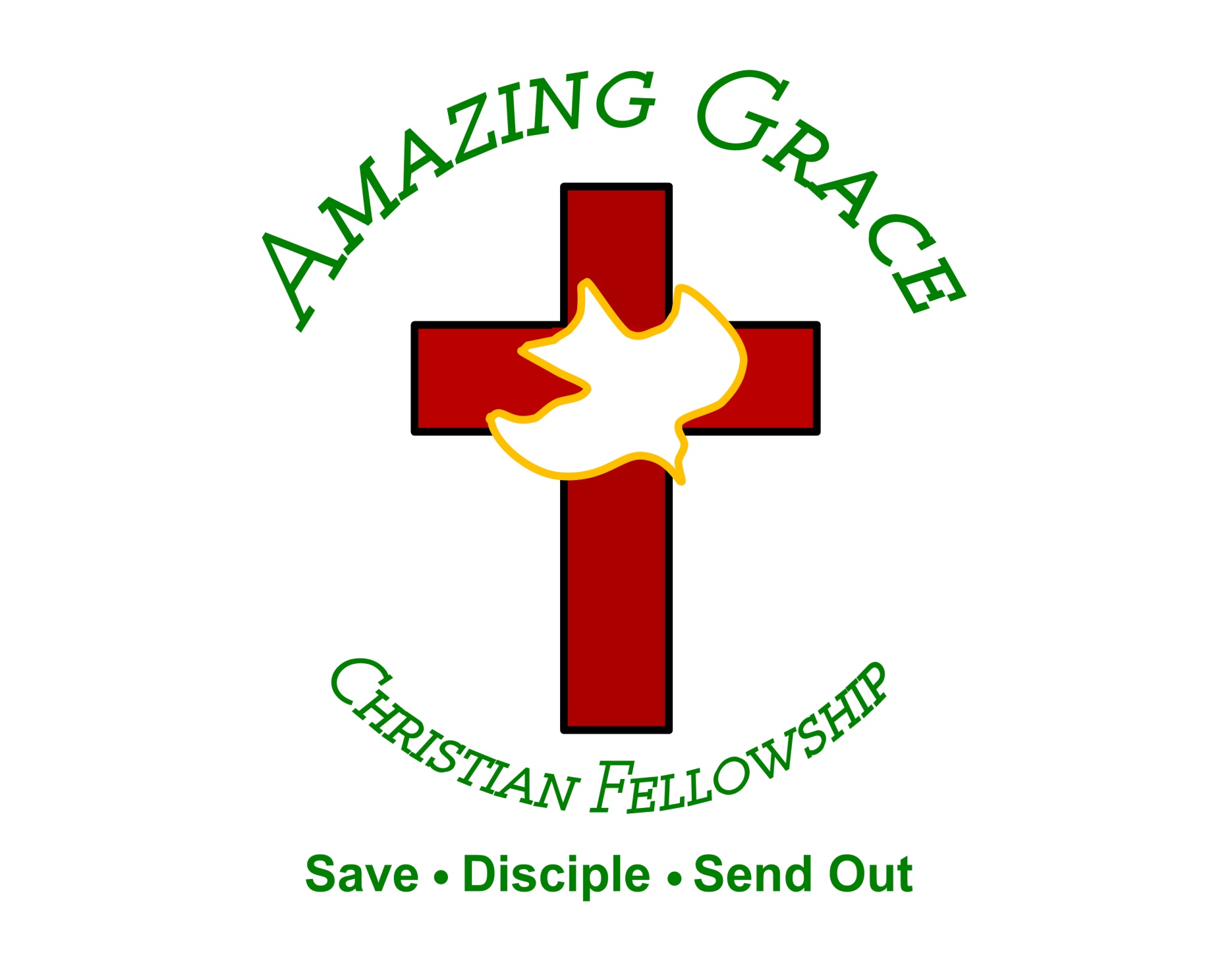 “This is Amazing Grace”
(Phil Wickham)
Who breaks the power of sin and darkness. Who’s love is mighty and so much stronger. The King of
glory ,the king above all kings. Who shakes the whole earth with holy thunder. And leaves us
in awe and wonder? The King of Glory, the King above all Kings. This is amazing grace. This is
unfailing love. That you would would take my place. That you would bear my cross. You laid down your
life. That I would be set free. Oh, Jesus I sing for all that you’ve done for me. Who brings our chaos back
into order. Who makes the orphans a son and daughter. The King of Glory, The King of Glory
into order. Who makes the orphans a son and daughter. The King of Glory, The King of Glory
Who rules the nation. With truth and justice.Shines like the sun in all of his brilliance. The King of Glory
The King above all Kings. This is Amazing Grace. This is unfailing love. That you would take my place.
That you would bear my cross. You laid down your life. That I would be set free. Oh, Jesus, I  sing for
All that you,ve done for me. Worthy is the Lamb who was slain. Worthy is the King who conquered the
grave. Worthy is the Lamb who was slain. Worthy is the King who conquered the grave. Worthy is the
Lamb who was slain. Worthy, Worthy,Worthy. This is Amazing Grace. This is unfailing love. That you
would take my place. That you would bear my cross. You laid down your life. That I would be set free
Oh, Jesus I sing for. All that you’ve done for me.
Stand In Your Love(Bethel)
When darkness tries to roll over my bones When sorrow comes to steal the joy I own When
brokenness and pain is all I know I won't be shaken, no, I won't be shaken 'Cause my fear doesn't stand a
chance When I stand in Your love My fear doesn't stand a chance When I stand in Your love My fear
doesn't stand a chance When I stand in Your love
Shame no longer has a place to hide And I am not a
captive to the lies I'm not afraid to leave my past behind Oh, I won't be shaken, no, I won't be shaken
My fear doesn't stand a chance When I stand in Your love My fear doesn't stand a chance When I stand in
Your love My fear doesn't stand a chance When I stand in Your love Oh, I'm standing There's power
that can break off every chain There's power that can empty out a grave There's resurrection power that
can save There's power in Your name, power in Your name My fear doesn't stand a chance When I stand
in Your love My fear doesn't stand a chance When I stand in Your love My fear doesn't stand a chance
When I stand in Your love Oh, when, when I'm standing in Your love Oh, my fear doesn't stand a
chance When I stand in Your love My fear doesn't stand a chance When I stand in Your love My fear
chance When I stand in Your love My fear doesn't stand a chance When I stand in Your love My fear
doesn't stand a chance When I stand in Your love
Oh, I standing in Your love Oh, standing on the rock
Oh, I am standing, standing in Your love
Whe You Walk Into the Room
(Katie Torwait)
When You walk into the room Everything changes
Darkness starts to tremble At the light that You bring
And when You walk into the room Every heart starts burning And nothing matters more Than just to sit
here at Your feet And worship You We worship You, oh We love You We'll never stop We can't live
without You, Jesus We love You And we can't get enough All this is for You, Jesus When You walk into
the room Sickness starts to vanish Every hopeless situation ceases to exist And when You walk into the
room The dead begin to rise 'Cause there is resurrection life in all You do We love You We'll never
stop Can't live without You, Jesus We love You And we can't get enough All this is for You, Jesus Oh,
Jesus Come and consume, God All we are We give You permission Our hearts are Yours We want You,
we want You Come and consume, God All we are We give You permission Our hearts are Yours We
want You, we want You Come and consume, God All we are We give You permission Our hearts are Yours
We want You, we want You Come and consume, God All we are We give You permission Our hearts
are Yours We want You, we want You We love You We'll never stop Can't live without You, Jesus We
love You And we can't get enough All this is for You, Jesus Oh, how we love You Oh, how we love You
Set A Fire
 (Jesus Culture)
Set a fire down in my soul That I can't contain and I can't control Cause I want more of you God I want
more of you God Set a fire down in my soul That I can't contain and I can't control Cause I want more of
you God I want more of you God Set a fire down in my soul That I can't contain and I can't control
Cause I want more of you God I want more of you God Set a fire down in my soul That I can't contain
and I can't control Cause I want more of you God I want more of you God Set a fire down in my soul
That I can't contain and I can't control Cause I want more of you God I want more of you God Set a fire
down in my soul That I can't contain and I can't control Cause I want more of you God I want more of
you God Set a fire down in my soul That I can't contain and I can't control Cause I want more of you
God I want more of you God Set a fire down in my soul That I can’t contain and I can't control Cause I
want more of you God I want more of you God Set a fire down in my soul That I can't contain and I can't
control Cause I want more of you God I want more of you God Set a fire down in my soul That I can't
contain and I can't control Cause I want more of you God I want more of you God
”Waymaker”
(Tasha Cobbs )
[Verse 1] You are here, moving in our midst I worship You, I worship You You are here,
working in this place I worship You, I worship You
You are here, moving in our midst I worship You, I
worship You You are here, working in this place
I worship You, I worship You [Chorus] You are
Waymaker, miracle worker Promise keeper, light in the darkness My God, that is who You are You are
Waymaker, miracle worker Promise keeper, light in the darkness My God, that is who You are [Verse 2]
You are here, touching every heart I worship You, I worship You You are here, healing every heart I
worship You, I worship You [Verse 3] You are here, turning lives around I worship You, I worship You You
are here, mending every heart I worship You, yeah, I worship You, Lord [Chorus] And You are Waymaker,
miracle worker Promise keeper, light in the darkness
My God, that is who You are Yeah, You are the
waymaker Waymaker, miracle worker Promise keeper, light in the darkness My God, that is who
You are Yeah, sing it again You are, yeah Waymaker, miracle worker Promise keeper, light in the darkness
My God, that is who You are Oh, it's who You are, Jesus, yeah Waymaker, miracle worker Promise
keeper, light in the darkness My God, that is who You are You might also like Way Maker [Refrain]
Sing that is who You are Oh, that is who You are
(That is who You are) Oh, and that is who You are (That is who You are) My Jesus, that is who You are
(That is who You are) Oh, we lift You up, that is who You are (That is who You are) My Jesus [Chorus]
Waymaker, miracle worker Promise keeper, light in the darkness My God, that is who You are Yes it is,
that is who You are Waymaker, miracle worker Promise keeper, light in the darkness My God, that is
who You are [Bridge] Let's sing this together, even when I don't see it Come on, even when Even when
I don't see it, You're working Even when I don't feel it, You're working You never stop, You never stop
working You never stop, You never stop working Come on And even when I don't see it, You’re
working Even when I don't feel it, You're working You never stop, You never stop working You never stop,
You never stop working Oh-oh Even when I don't see it, You're working Even when I don't feel it, You’re
working You never stop, You never stop working You never stop, You never stop working Even when I
don't see it, You're working Even when I don't feel it, You're working You never stop, You never stop
working You never stop, You never stop working
[Chorus] You are the way maker, yeah Waymaker,
miracle worker Promise keeper, light in the darkness
My God, that is who You are Waymaker, miracle
worker Promise keeper, light in the darkness My God, that is who You are
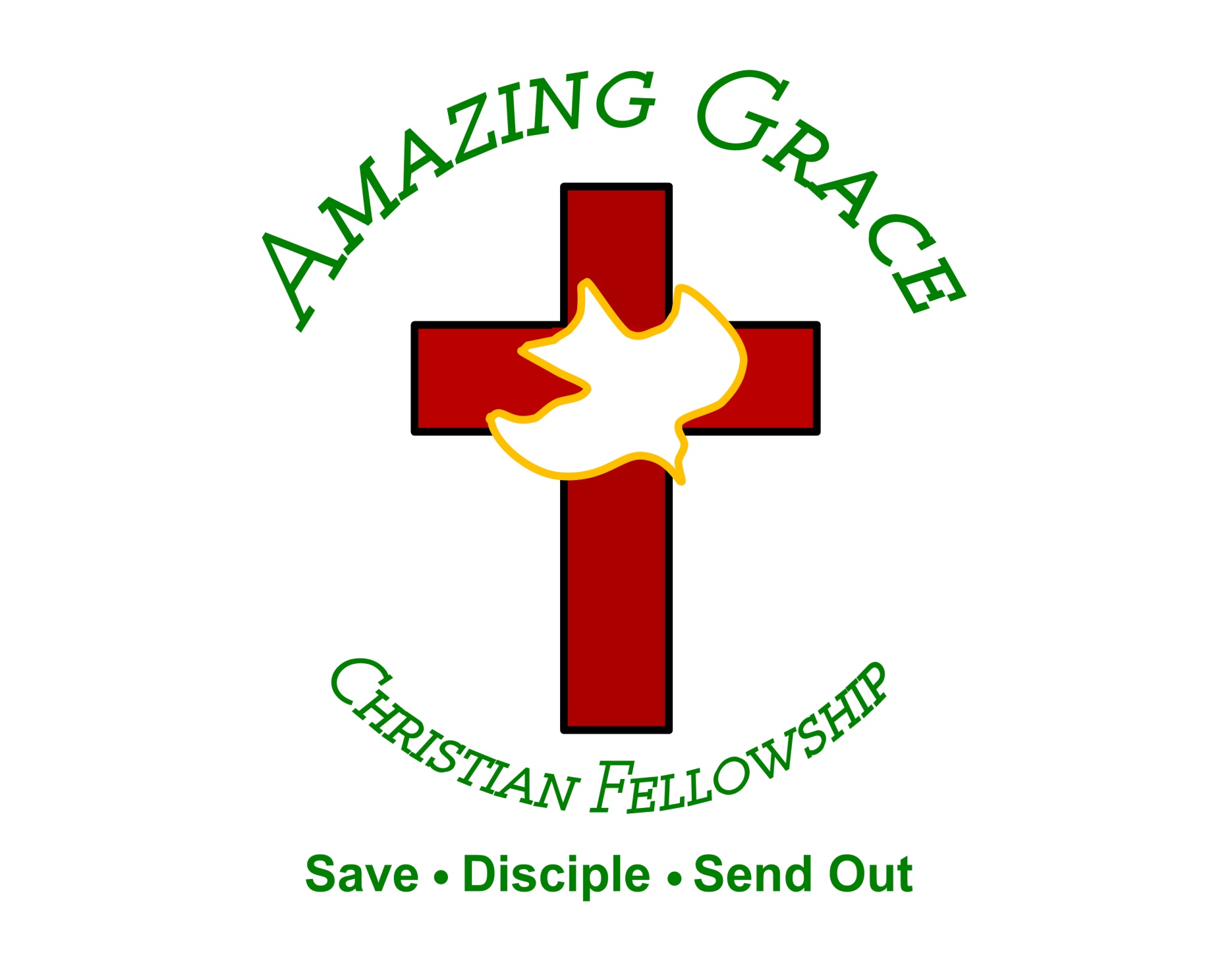 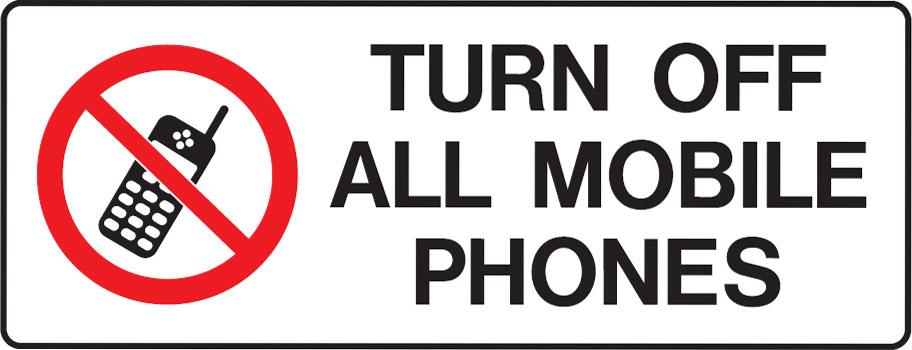 We Are the Watchman on the Wall
by Pastor Fee Soliven
Ezekiel 33:7-9
Sunday Morning
September 24, 2023
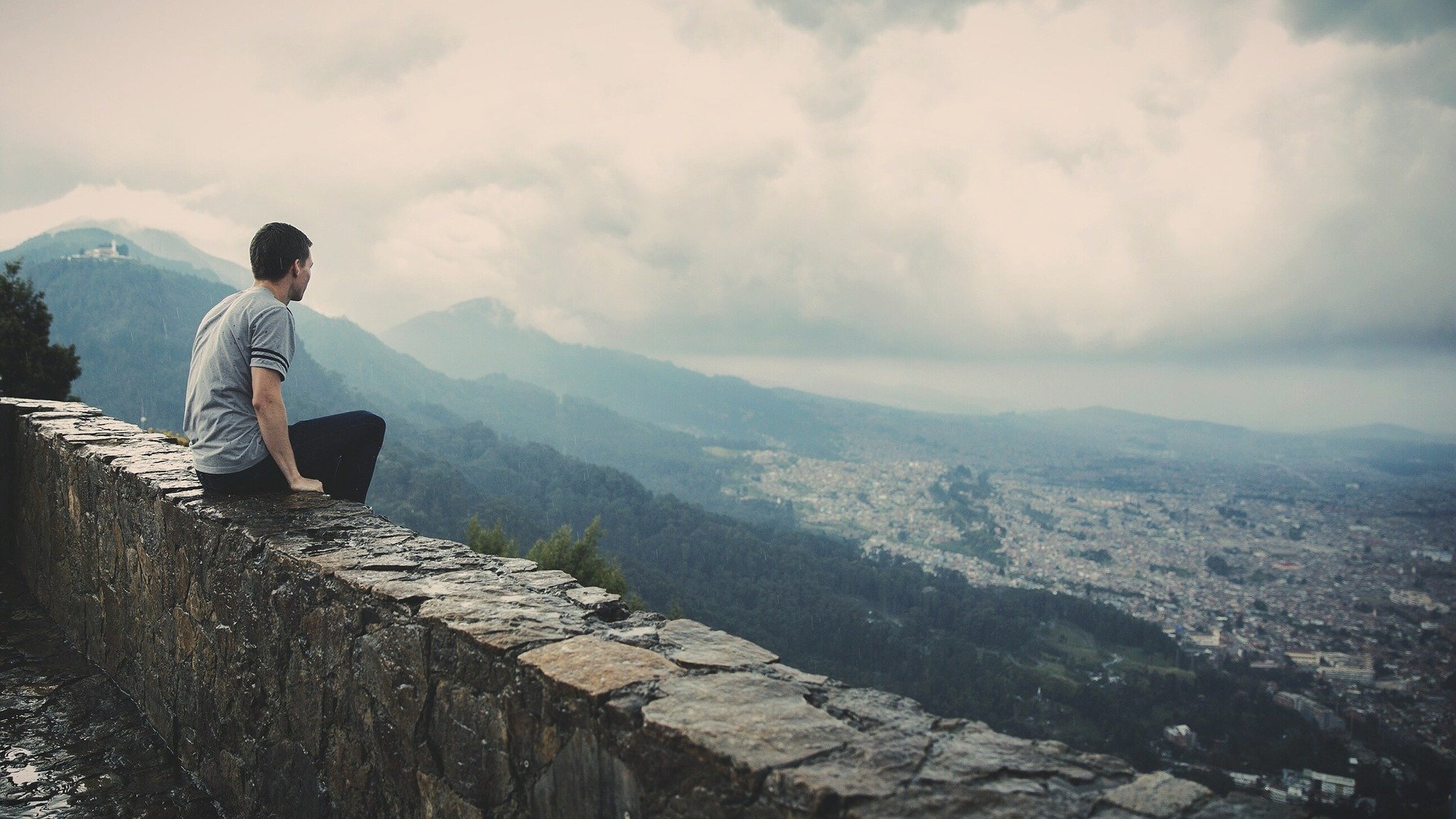 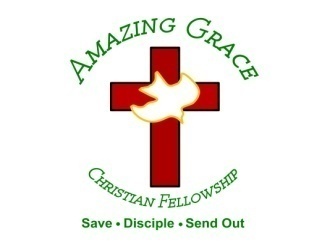 Ezekiel 33:7-9
7 "So you, son of man: I have made you a watchman for the house of Israel; therefore you shall hear a word from My mouth and warn them for Me. 8 When I say to the wicked, 'O wicked man, you shall surely die!' and you do not speak to warn the wicked from his way, that wicked man shall die in his iniquity; but his blood I will require at your hand.
9 Nevertheless if you warn the wicked to turn from his way, and he does not turn from his way, he shall die in his iniquity; but you have delivered your soul.
Psalm 127:1 
"Unless the LORD builds the house, They labor in vain who build it; Unless the LORD guards the city, The watchman stays awake in vain."
2 Timothy 4:5
"But you be watchful in all things, endure afflictions, do the work of an evangelist, fulfill your ministry."
Matthew 26:41
"Watch and pray, lest you enter into temptation. The spirit indeed is willing, but the flesh is weak"
What are we to watch for when we pray?
The Works of the Flesh that 
Keeps us from Praying
Galatians 5:24-26
24 And those who are Christ's have crucified the flesh with its passions and desires. 25 If we live in the Spirit, let us also walk in the Spirit. 26 Let us not become conceited, provoking one another, envying one another.
1 Corinthians 15:31
"I affirm, by the boasting in you which I have in Christ Jesus our Lord, I die daily."
2. Are We Praying the Prayer of Faith?
James 5:13-16
13 Is anyone among you suffering? Let him pray. Is anyone cheerful? Let him sing psalms. 14 Is anyone among you sick? Let him call for the elders of the church, and let them pray over him, anointing him with oil in the name of the Lord. 15 And the prayer of faith will save the sick, and the Lord will raise him up. And if he has committed sins, he will be forgiven.
3. Are We Praying According to the 
Will of God?
1 John 5:14-16
14 Now this is the confidence that we have in Him, that if we ask anything according to His will, He hears us. 15 And if we know that He hears us, whatever we ask, we know that we have the petitions that we have asked of Him.
Philippians 4:6-7
6 Be anxious for nothing, but in everything by prayer and supplication, with thanksgiving, let your requests be made known to God; 7 and the peace of God, which surpasses all understanding, will guard your hearts and minds through Christ Jesus.
4. Are We Mindful of those in 
Need Around Us?
Psalm 8:3-5
3 When I consider Your heavens, the work of Your fingers, The moon and the stars, which You have ordained, 4 What is man that You are mindful of him, And the son of man that You visit him? 5 For You have made him a little lower than the angels, And You have crowned him with glory and honor.
Galatians 6:9-10
9 And let us not grow weary while doing good, for in due season we shall reap if we do not lose heart. 10 Therefore, as we have opportunity, let us do good to all, especially to those who are of the household of faith.
5. Do we Lift Our Eyes and See the Ripen Harvest Field around Us?
Mark 13:33-37
33 Take heed, watch and pray; for you do not know when the time is. 34 It is like a man going to a far country, who left his house and gave authority to his servants, and to each his work, and commanded the doorkeeper to watch.
35 Watch therefore, for you do not know when the master of the house is coming in the evening, at midnight, at the crowing of the rooster, or in the morning 36 lest, coming suddenly, he find you sleeping. 37 And what I say to you, I say to all: Watch!"
Luke 10:1-2
1 After these things the Lord appointed seventy others also, and sent them two by two before His face into every city and place where He Himself was about to go. 2 Then He said to them, "The harvest truly is great, but the laborers are few; therefore pray the Lord of the harvest to send out laborers into His harvest.
Excuses are the cradle, that Satan Rocks Men off to a Deep Sleep
7. We need to Watch our Own Desires
1 Peter 2:1-3
1 Therefore, laying aside all malice, all guile, hypocrisy, envy, and all evil speaking, 2 as newborn babes, desire the pure milk of the word, that you may grow thereby, 3 if indeed you have tasted that the Lord is gracious.
Jeremiah 1:11-12
11 Moreover the word of the LORD came to me, saying, "Jeremiah, what do you see?" And I said, "I see a branch of an almond tree." 12 Then the LORD said to me, "You have seen well, for I am ready to perform My word."
Psalm 119:105
"Your word is a lamp to my feet And a light to my path."
Joshua 1:8
"This Book of the Law shall not depart from your mouth, but you shall meditate in it day and night, that you may observe to do according to all that is written in it. For then you will make your way prosperous, and then you will have good success."
We then can trust God’s Word
Psalm 31:1-3
1 In You, O LORD, I put my trust; Let me never be ashamed; Deliver me in Your righteousness. 2 Bow down Your ear to me, Deliver me speedily; Be my rock of refuge, A fortress of defense to save me. 3 For You are my rock and my fortress; Therefore, for Your name's sake, Lead me and guide me.
8. We must Watch and Desire God’s Direction for our Lives
Proverbs 16:9
A man's heart plans his way, But the LORD directs his steps.
1 John 4:1-3
1 Beloved, do not believe every spirit, but test the spirits, whether they are of God; because many false prophets have gone out into the world. 2 By this you know the Spirit of God: Every spirit that confesses that Jesus Christ has come in the flesh is of God, 3 and every spirit that does not confess that Jesus Christ has come in the flesh is not of God...
Ephesians 2:10
"For we are His workmanship, created in Christ Jesus for good works, which God prepared beforehand that we should walk in them."
Ephesians 4:1-3
1 I, therefore, the prisoner of the Lord, beseech you to walk worthy of the calling with which you were called, 2 with all lowliness and gentleness, with longsuffering, bearing with one another in love, 3 endeavoring to keep the unity of the Spirit in the bond of peace.
9. Not to Walk as Unbelievers Walk
Ephesians 4:17-19
17 This I say, therefore, and testify in the Lord, that you should no longer walk as the rest of the Gentiles walk, in the futility of their mind, 18 having their understanding darkened, being alienated from the life of God, because of the ignorance that is in them, because of the hardening of their heart; 19 who, being past feeling, have given themselves over to lewdness, to work all uncleanness with greediness.
10. We are to Walk in Love
Ephesians 5:1-7
1 Therefore be imitators of God as dear children. 2 And walk in love, as Christ also has loved us and given Himself for us, an offering and a sacrifice to God for a sweet-smelling aroma. 3 But fornication and all uncleanness or covetousness, let it not even be named among you, as is fitting for saints; 4 neither filthiness, nor foolish talking, nor coarse jesting, which are not fitting, but rather giving of thanks.
5 For this you know, that no fornicator, unclean person, nor covetous man, who is an idolater, has any inheritance in the kingdom of Christ and God. 6 Let no one deceive you with empty words, for because of these things the wrath of God comes upon the sons of disobedience. 7 Therefore do not be partakers with them.
11. We are to walk as children of 
His Light
Ephesians 5:8-14
8 For you were once darkness, but now you are light in the Lord. Walk as children of light 9(for the fruit of the Spirit is in all goodness, righteousness, and truth), 10 finding out what is acceptable to the Lord. 11 And have no fellowship with the unfruitful works of darkness, but rather expose them.
12 For it is shameful even to speak of those things which are done by them in secret. 13 But all things that are exposed are made manifest by the light, for whatever makes manifest is light.
Ephesians 5:15-17
15 See then that you walk circumspectly, not as fools but as wise, 16 redeeming the time, because the days are evil. 17 Therefore do not be unwise, but understand what the will of the Lord is.
Romans 1:27-32
27 Likewise also the men, leaving the natural use of the woman, burned in their lust for one another, men with men committing what is shameful, and receiving in themselves the penalty of their error which was due.
28 And even as they did not like to retain God in their knowledge, God gave them over to a debased mind, to do those things which are not fitting; 29 being filled with all unrighteousness, sexual immorality, wickedness, covetousness, maliciousness; full of envy, murder, strife, deceit, evil-mindedness; they are whisperers,
30 backbiters, haters of God, violent, proud, boasters, inventors of evil things, disobedient to parents, 31 undiscerning, untrustworthy, unloving, unforgiving, unmerciful; 32 who, knowing the righteous judgment of God, that those who practice such things are worthy of death, not only do the same but also approve of those who practice them.
Ezekiel 33:1-9
1 Again the word of the LORD came to me, saying, 2 "Son of man, speak to the children of your people, and say to them: 'When I bring the sword upon a land, and the people of the land take a man from their territory and make him their watchman, 3 when he sees the sword coming upon the land, if he blows the trumpet and warns the people,
12 For it is shameful even to speak of those things which are done by them in secret. 13 But all things that are exposed are made manifest by the light, for whatever makes manifest is light.
4 then whoever hears the sound of the trumpet and does not take warning, if the sword comes and takes him away, his blood shall be on his own head. 5 He heard the sound of the trumpet, but did not take warning; his blood shall be upon himself. But he who takes warning will save his life.
6 But if the watchman sees the sword coming and does not blow the trumpet, and the people are not warned, and the sword comes and takes any person from among them, he is taken away in his iniquity; but his blood I will require at the watchman's hand.'
7 "So you, son of man: I have made you a watchman for the house of Israel; therefore you shall hear a word from My mouth and warn them for Me. 8 When I say to the wicked, 'O wicked man, you shall surely die!' and you do not speak to warn the wicked from his way, that wicked man shall die in his iniquity; but his blood I will require at your hand.
9 Nevertheless if you warn the wicked to turn from his way, and he does not turn from his way, he shall die in his iniquity; but you have delivered your soul.
1 Thessalonians 4:13-18
13 But I do not want you to be ignorant, brethren, concerning those who have fallen asleep, lest you sorrow as others who have no hope. 14 For if we believe that Jesus died and rose again, even so God will bring with Him those who sleep in Jesus.
15 For this we say to you by the word of the Lord, that we who are alive and remain until the coming of the Lord will by no means precede those who are asleep. 16 For the Lord Himself will descend from heaven with a shout, with the voice of an archangel, and with the trumpet of God. And the dead in Christ will rise first.
17 Then we who are alive and remain shall be caught up together with them in the clouds to meet the Lord in the air. And thus we shall always be with the Lord. 18 Therefore comfort one another with these words.
1 Corinthians 15:50-54
50 Now this I say, brethren, that flesh and blood cannot inherit the kingdom of God; nor does corruption inherit incorruption. 51 Behold, I tell you a mystery: We shall not all sleep, but we shall all be changed-- 52 in a moment, in the twinkling of an eye, at the last trumpet. For the trumpet will sound, and the dead will be raised incorruptible, and we shall be changed.
53 For this corruptible must put on incorruption, and this mortal must put on immortality. 54 So when this corruptible has put on incorruption, and this mortal has put on immortality, then shall be brought to pass the saying that is written: "Death is swallowed up in victory."
20 Again, when a righteous man turns from his righteousness and commits iniquity, and I lay a stumbling block before him, he shall die; because you did not give him warning, he shall die in his sin, and his righteousness which he has done shall not be remembered; but his blood I will require at your hand.
Acts 2:38-39
38 Then Peter said to them, "Repent, and let every one of you be baptized in the name of Jesus Christ for the remission of sins; and you shall receive the gift of the Holy Spirit. 39 For the promise is to you and to your children, and to all who are afar off, as many as the Lord our God will call."
Donate with our QR code app to 
Amazing Grace Christian Fellowship








Donations are Deeply Appreciated!
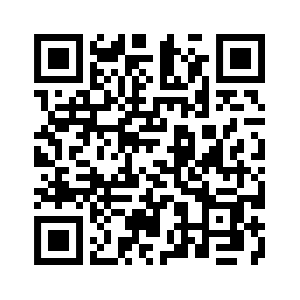 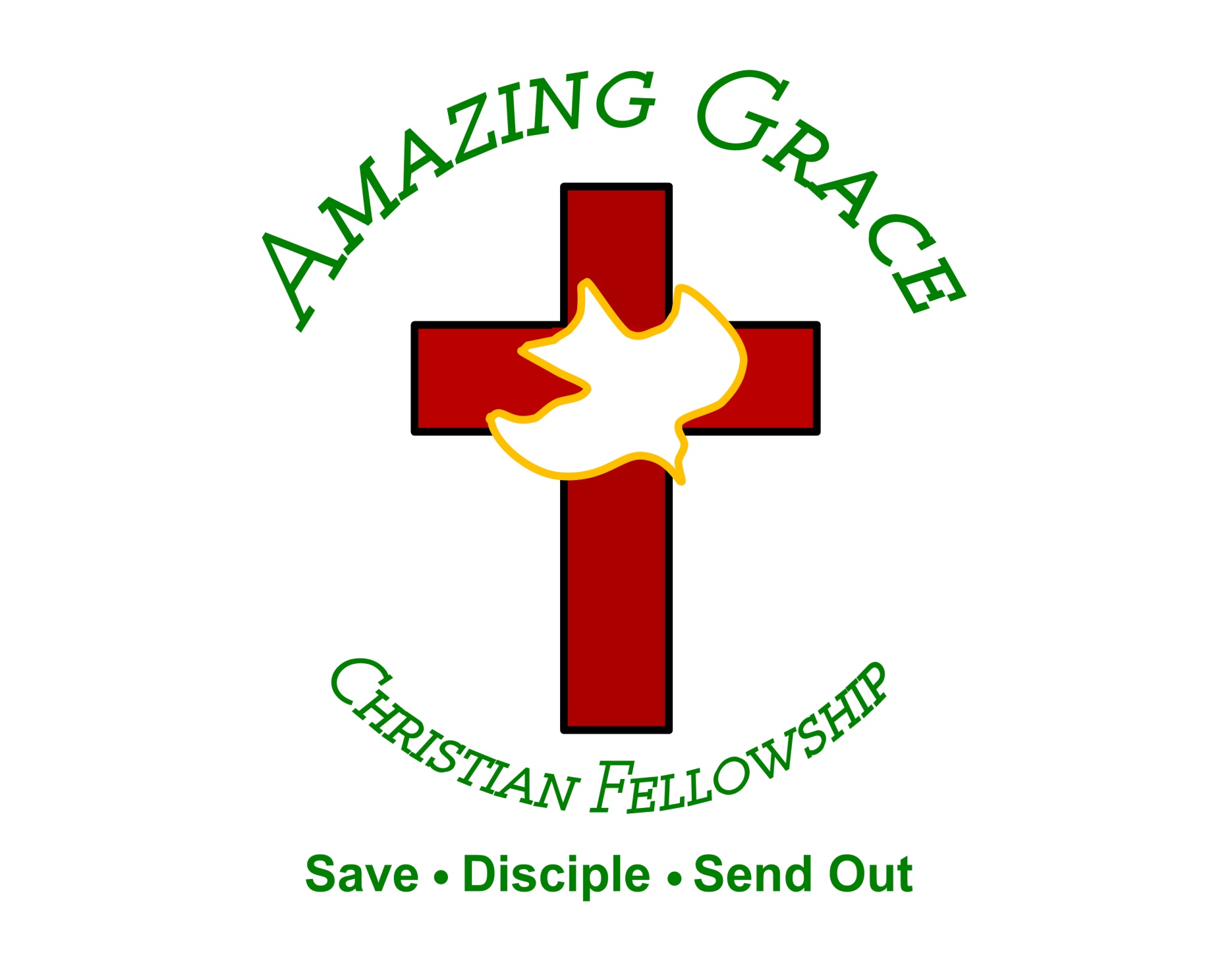